Comisión Permanente de Bachillerato
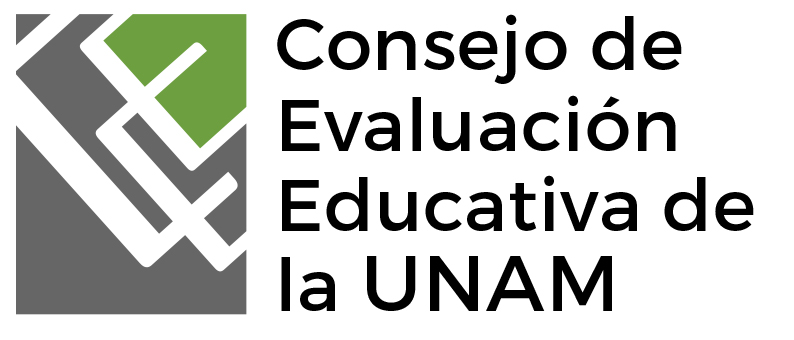 red de evaluación docente
BALANCE
FUTURO
&
05|2025
Integrantes de la Red
Balance
2020-2025
Objetivo
Valorar los instrumentos vigentes de evaluación del desempeño docente mediante la opinión del alumnado, a la luz de la actualización de los programas de estudios de ambos subsistemas –enp y cch– así como de la operación educativa en la modalidad mixta, con el fin de recomendar ajustes para asegurar su pertinencia.
Productos
1
Perspectivas de la evaluación de la docencia en la EMS. Prácticas y desafíos
Perfil histórico de los instrumentos de evaluación del desempeño docente enp (iasa) y cch (cad)
La evaluación del desempeño docente en el bachillerato de la unam
Informe técnico de evaluación de instrumentos
2
3
4
Productos
5
Perfiles docentes enp-cch requeridos por los planes de estudio actualizados
Informe técnico de evaluación del iasa_enp
Informe técnico de evaluación del cad_cch
Recomendaciones a subsistemas
6
7
8
Recomendaciones iasa
Mecanismos de revisión. Formar un grupo de trabajo que revise el instrumento y, de ser necesario, lo actualice.

Perfil docente. Definir los atributos de un perfil docente de alta calidad con base en el contexto educativo y la literatura especializada.

Contenido del instrumento. Redactar preguntas u oraciones afirmativas e incluir en los reactivos el uso de las tic y tac, así como de la evaluación del aprendizaje.
Recomendaciones iasa
Operación de la evaluación. Comunicar al personal los detalles de la evaluación y alinear su formación con el perfil docente.

Uso de  resultados. Ofrecer retroalimentación individual y acompañamiento encaminados a la mejora de su práctica.

Trabajo colegiado. Promover estrategias colegiadas de planeación de clase, elaboración de secuencias didácticas, selección de materiales, entre otros.
Recomendaciones cad
Normatividad. Ajustar el instrumento a los reglamentos vigentes y a los procesos de evaluación entre pares.

Modelo educativo. Relacionarlo con la concepción de docencia de cada Área curricular del plan de estudios.

Contenido del instrumento. Analizar la escala, así como estructura, contenido y número de reactivos de planeación didáctica, actividades de clase y evaluación del aprendizaje.
Recomendaciones cad
Tronco básico y optativas. Diseñar instrumentos que exploren sus características didácticas y disciplinarias.

Operación de la evaluación. Revisar el procedimiento  de aplicación en línea para que se realice en condiciones similares.

Uso de resultados. Difundir, discutir e investigar los resultados con la participación de docentes expertos. Realizar encuentros académicos por áreas y departamentos.
Recomendaciones cad
Formación continua. Incluir recomendaciones en el informe de resultados del cad que permitan a cada docente la construcción de trayectorias de formación continua.

Mecanismos de revisión. Desarrollar un proceso de análisis, rediseño, consulta y pilotaje para generar rupturas con visiones de carácter administrativo.
futuro
gracias
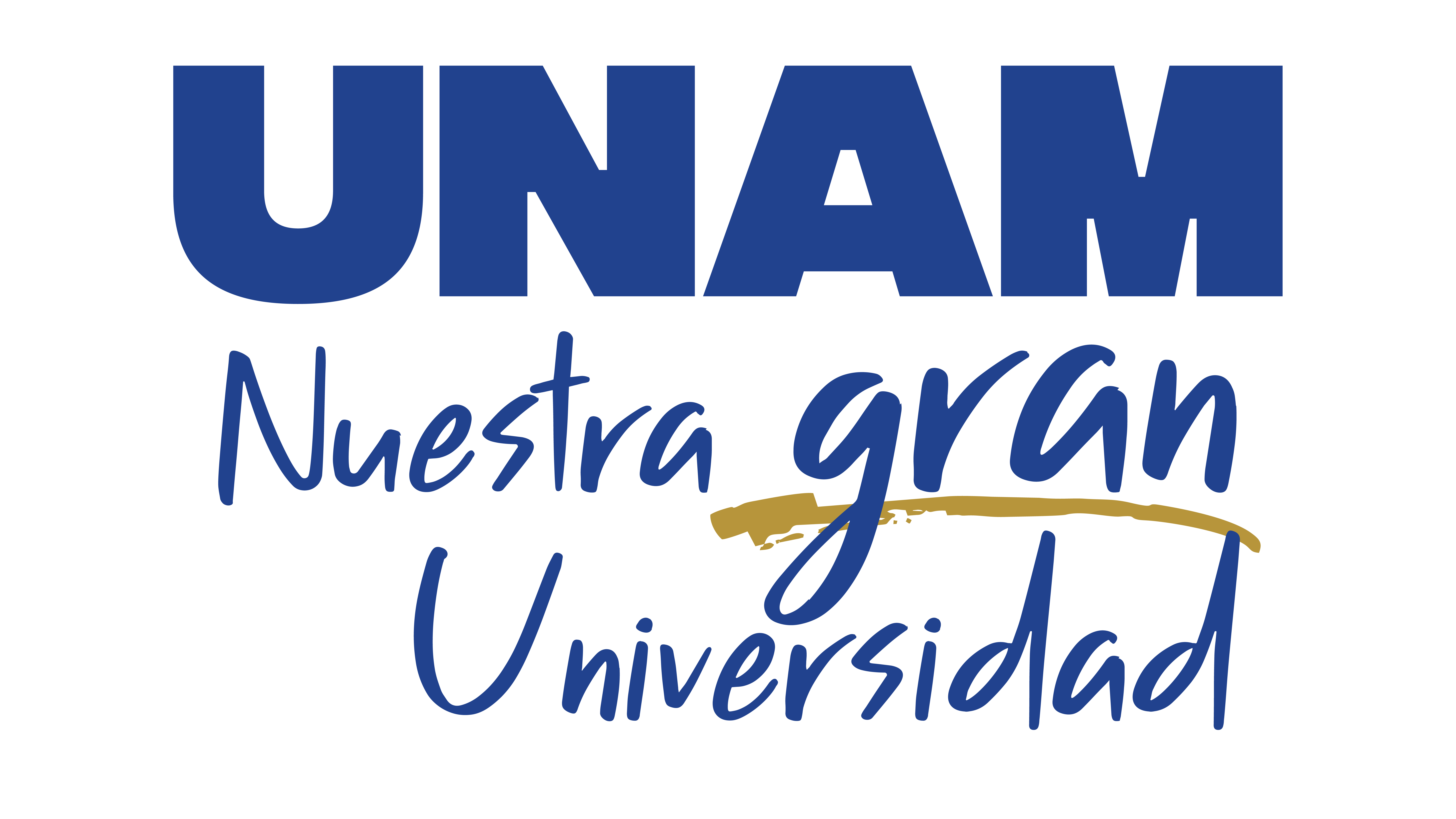